康寧大學通識教育中心1111學期毓授論文暨博雅教師社群沙塵暴對台北市居民健康的影響主講人:張振華111/10/05
沙塵暴定義
沙塵暴是強風從地面捲起大量沙塵，造成能見度低於一千公尺的嚴重風沙飛揚現象。
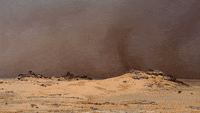 沙塵暴的發生條件
（1）大氣環流形勢有利於強風的發生。
（2）強風吹過的區域內，沙源區的土質乾燥疏鬆且植被稀疏。
（3）大氣邊界層處於不穩定狀態。同時滿足上述三項條件，即是沙塵暴的好發區域。
沙塵暴傳播
沙塵暴發生後，顆粒較大的沙粒多半僅影響沙源地或鄰近地區，並就近沈降至地面。而顆粒較小的塵粒則可以向上傳送到一千公尺至三千公尺的高空，再藉由大氣環流向其他地區傳送。
亞洲沙塵暴傳播
亞洲沙塵起源區主要分布於中國西北、華北與蒙古南部之沙漠區，這些區域由於降雨量少而使得土壤長期乾燥，易受強風吹拂至大氣當中形成沙塵暴，影響範圍除了中國本身以外，沙塵也飄洋過海影響到日本、韓國、台灣甚至加拿大。
沙塵暴對人體六大危害
危害一
沙塵暴顆粒物沉積在上呼吸道，同時通過纖毛運動，隨著咳嗽、打噴嚏排出體外，這些顆粒物會對上呼吸道產生刺激，破壞呼吸系統防禦功能，引起鼻塞、流涕、咽痛、咳嗽等上呼吸道症狀。
危害二
沙塵暴混雜有大量花粉等過敏原，從遠方傳至本地，有些在本地不曾有過敏史的人，沙塵天氣時可能會出現許多過敏症狀，如過敏性鼻炎、過敏性皮炎等。
危害三
沙塵暴混雜有大量細菌、病毒，隨沙塵進入機體可導致相應部位感染。如進入上呼吸道可以導致細菌或病毒性鼻炎、咽喉炎，進入下呼吸道則可以導致支氣管炎、肺炎，進入胃腸道、眼睛分別可以導致胃腸炎、結膜炎等。
危害四
吸附在沙塵顆粒物上的多環芳烴、重金屬等物，具有很強的致突變性和致癌性。
危害五
沙塵暴天氣可導致心血管疾病事件頻發，如心肌梗塞、腦中風等。
危害六
沙塵暴對人的心理健康也有很大的負面影響。首先，當沙塵暴出現時，空氣及沙塵的衝撞摩擦噪音，會使人們心理產生不適感；特別是大風音頻過低，能直接影響人體的神經系統，使人感到頭痛、噁心、煩躁。其次，沙塵暴來襲時能見度較低，光線陰暗，使人產生壓抑感。
面對沙塵暴來襲的個人防護
因職業需要必須在室外活動時，最好戴防塵口罩，穿戴防塵手套、紗巾、防風眼鏡、鞋襪、防塵面罩，皮膚上塗護膚品，以降低沙塵對皮膚、口鼻部的傷害。最好選擇不吸附塵埃的衣服。回家後及時清洗皮膚、眼睛、口腔和鼻腔殘留的塵土，並塗上不睡護膚品，要注意保暖，預防感冒。
結論
台灣位處大陸東南隅，因氣候與風向之故，每逢春季極容易遭受亞洲沙塵暴的侵襲，是以需要謹慎面對。
謝謝聆聽、敬請指教
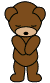